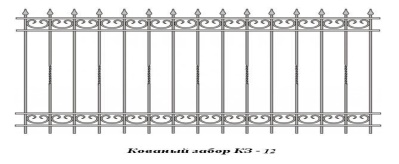 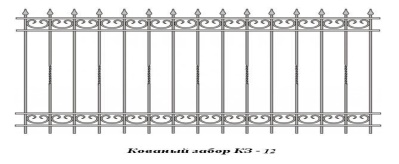 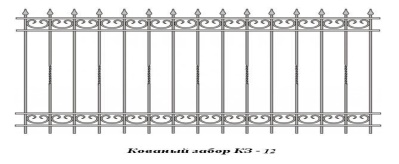 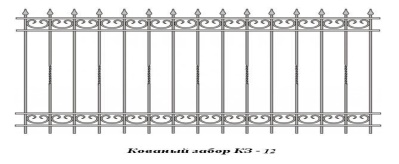 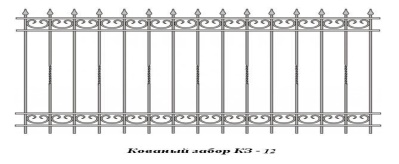 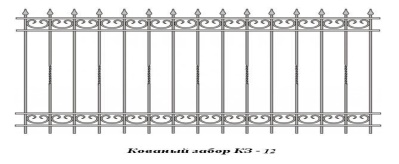 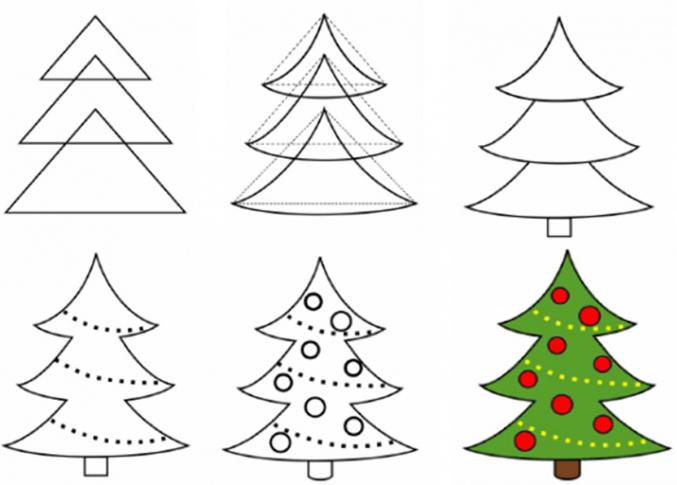 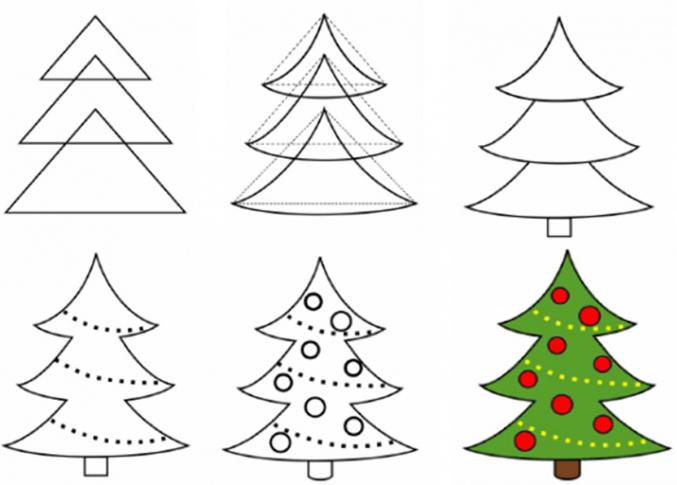 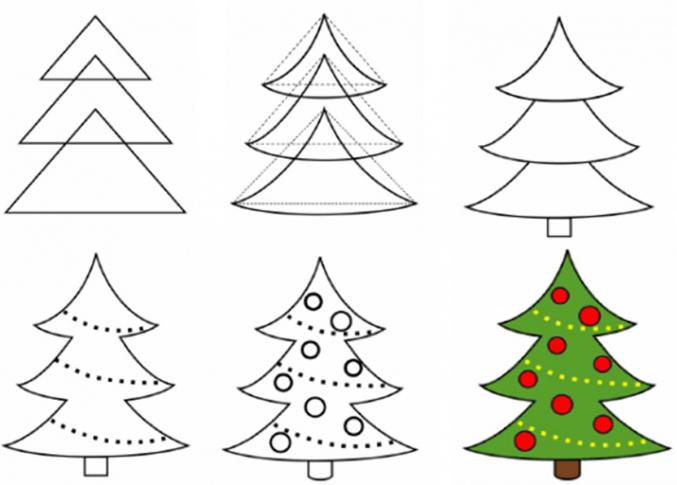 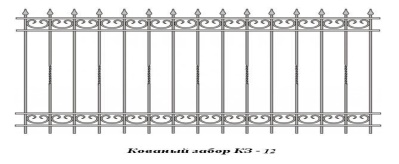 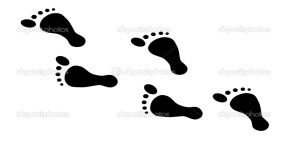 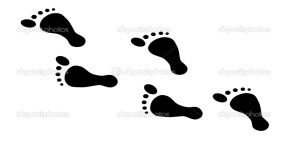 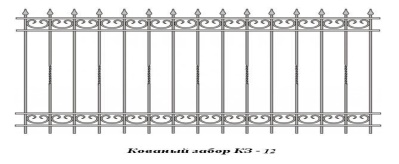 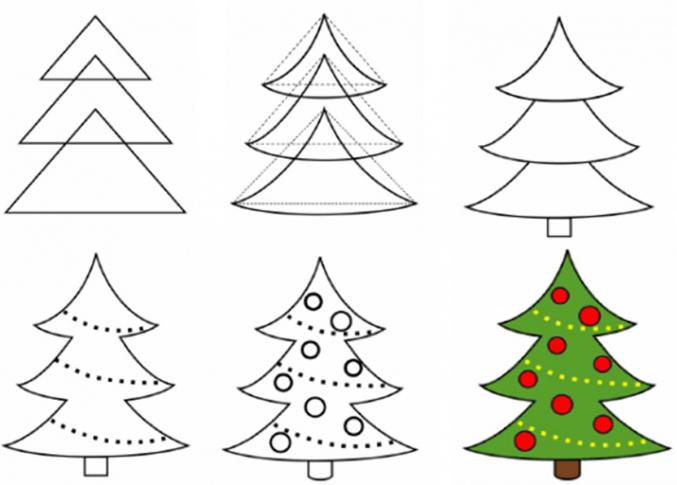 Детский сад
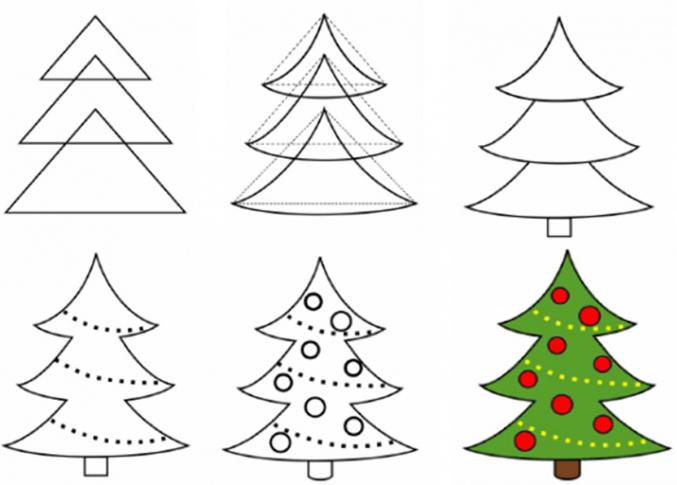 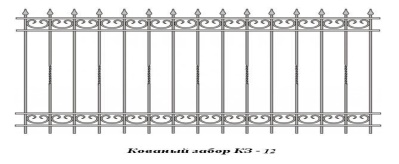 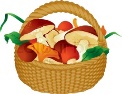 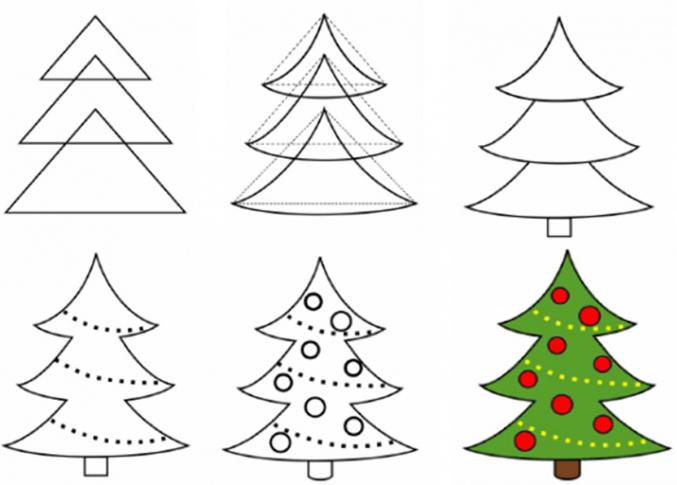 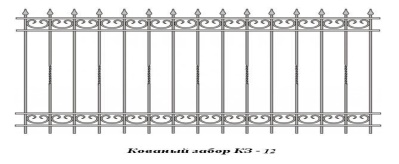 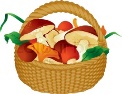 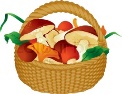 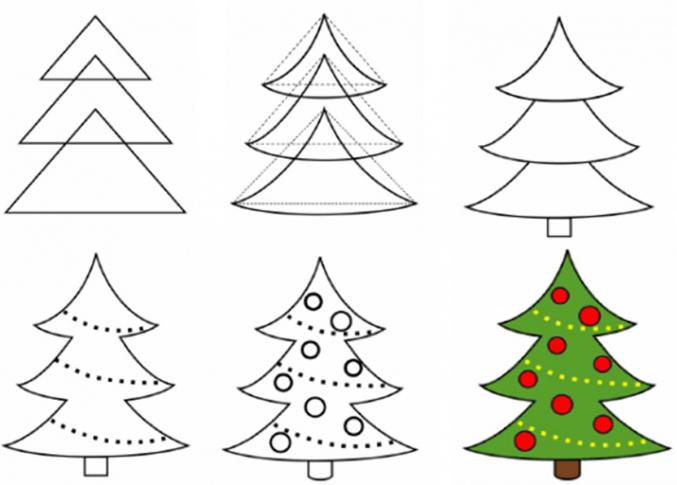 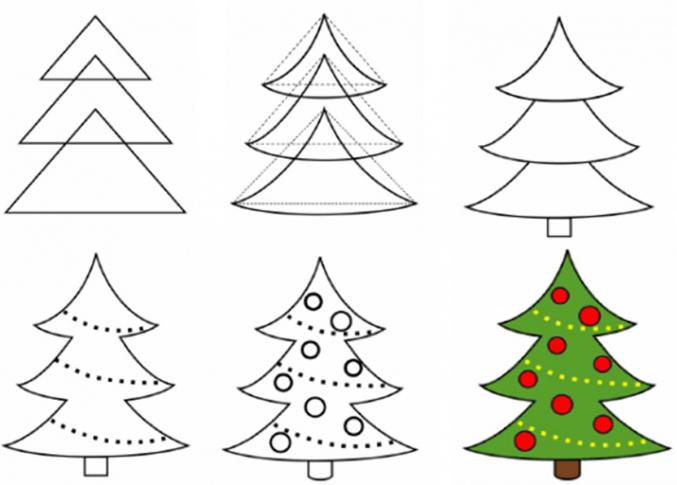 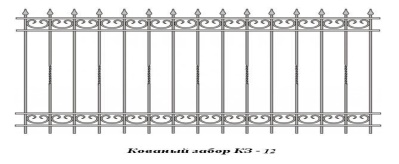 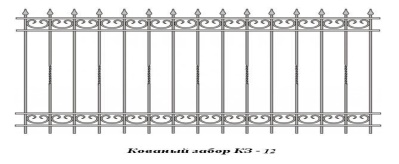 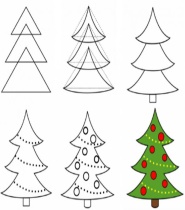 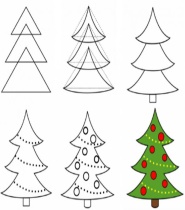 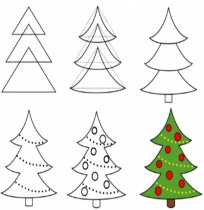 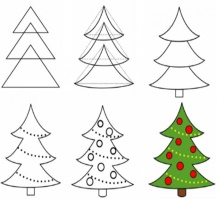 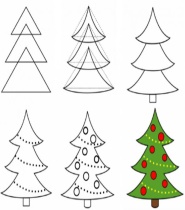 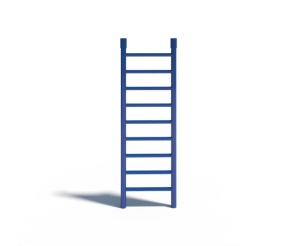 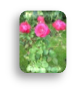 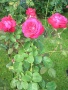 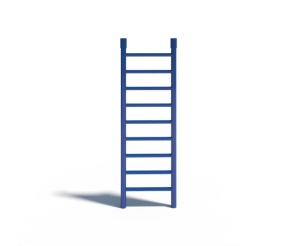 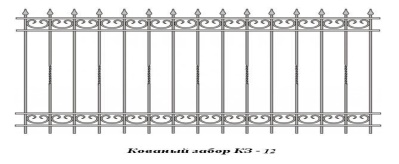 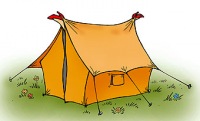 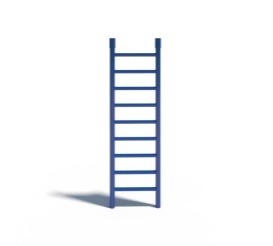 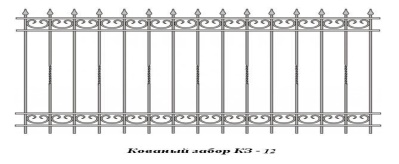 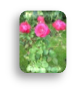 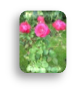 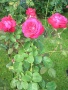 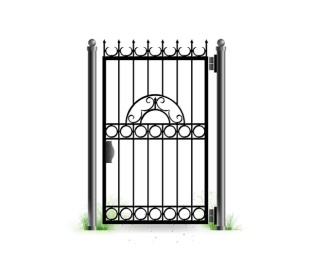 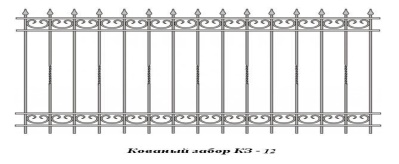 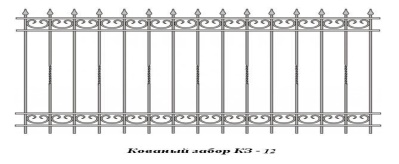 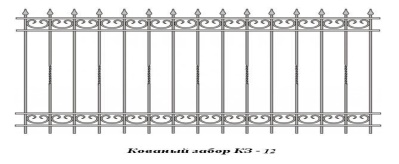 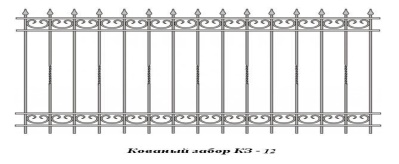 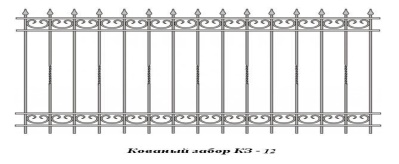 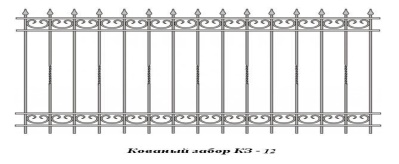